DISTRIBUCIÓN Y CODIFICACIÓN DE ESPACIOS DE USO ACADÉMICO

CAMPUS SALVADOR SANFUENTES
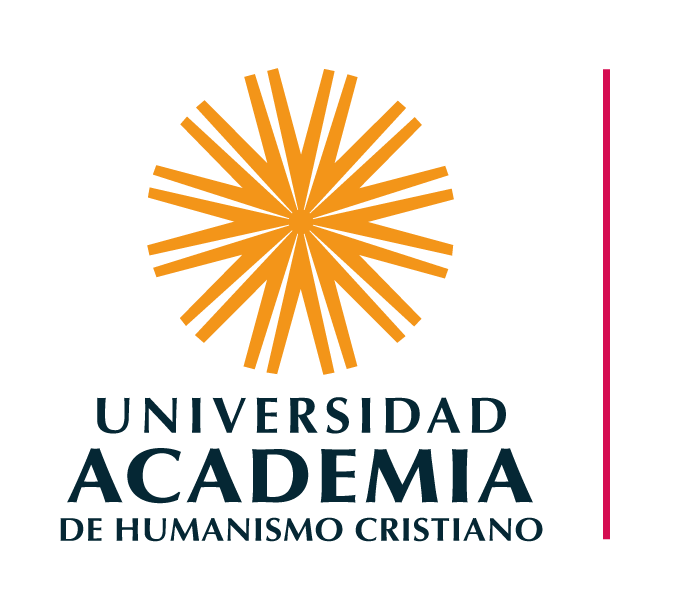 Coordinación Académica
 &
 Administración Central

VRA  -  VRAF
Edificio (Oriente) EO, Salvador Sanfuentes 2555, Santiago.
SEO101
Codificación de Salas:
SALA
EDIFICIO
CAMPUS
PISO
DISTRIBUCIÓN DE ESPACIOS DE USO ACADÉMICO
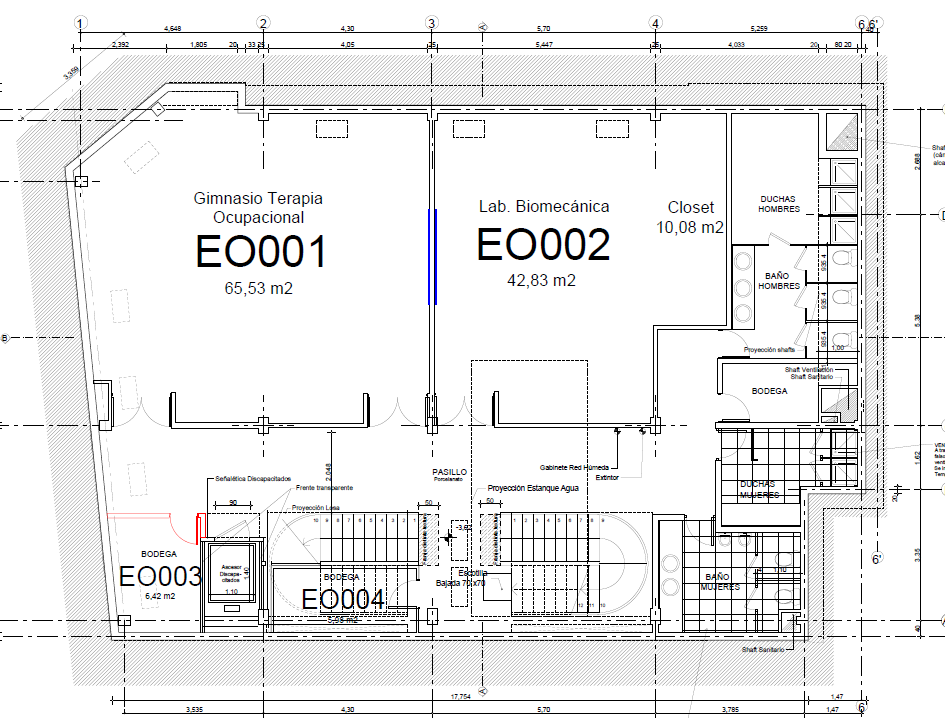 Subsuelo
Primer Piso
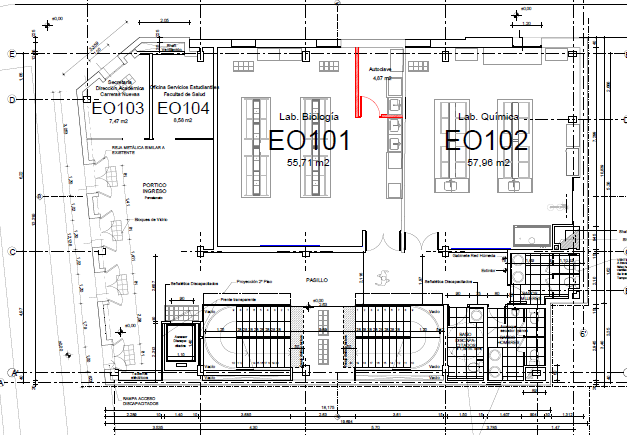 Segundo Piso
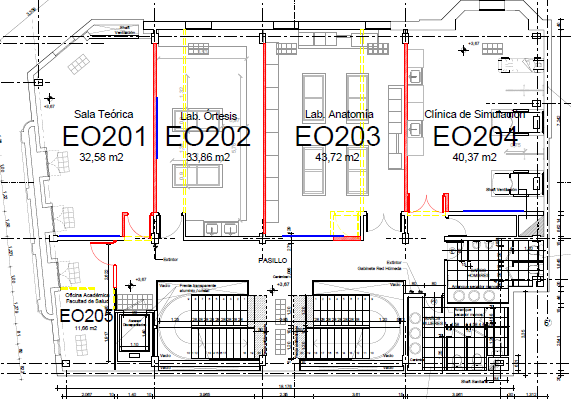 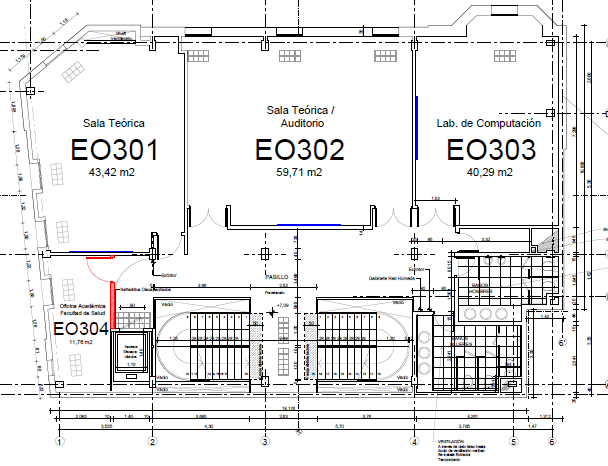 Tercer Piso
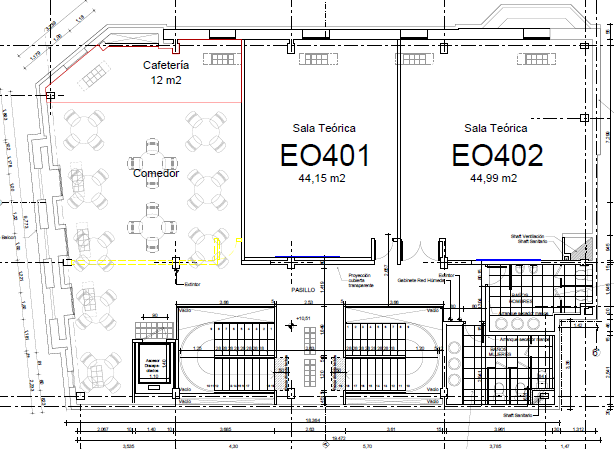 Cuarto Piso
Edificio EP, Salvador Sanfuentes 2357,  Santiago.
SEP101
Codificación de Salas:
SALA
EDIFICIO
CAMPUS
PISO
DISTRIBUCIÓN DE ESPACIOS DE USO ACADÉMICO
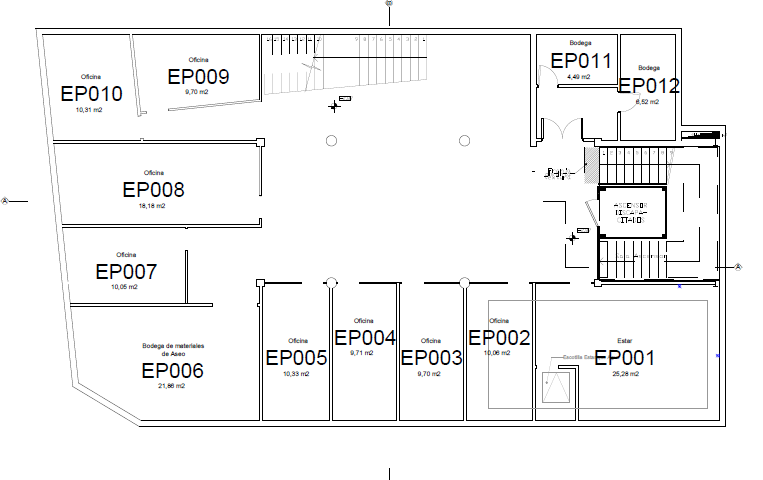 Subsuelo
Primer Piso
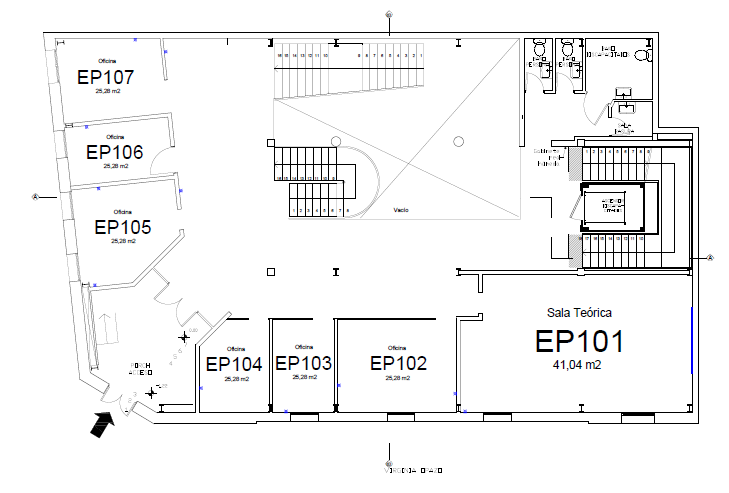 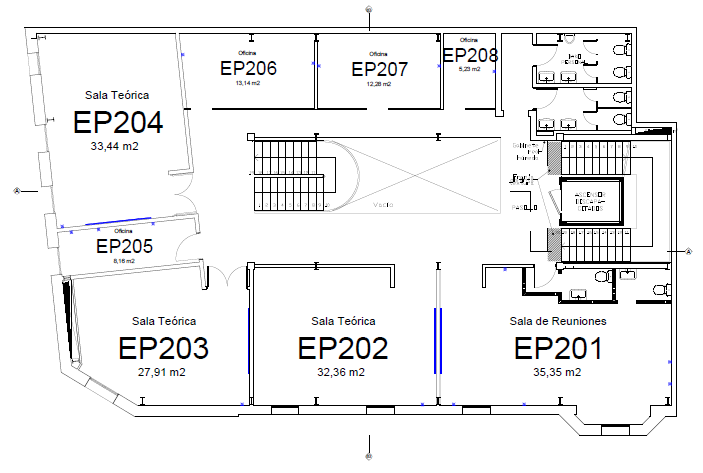 Segundo Piso
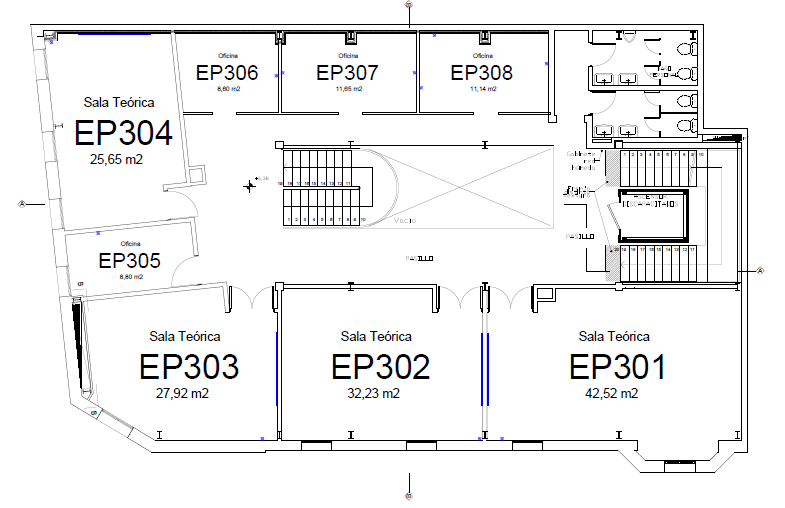 Tercer Piso
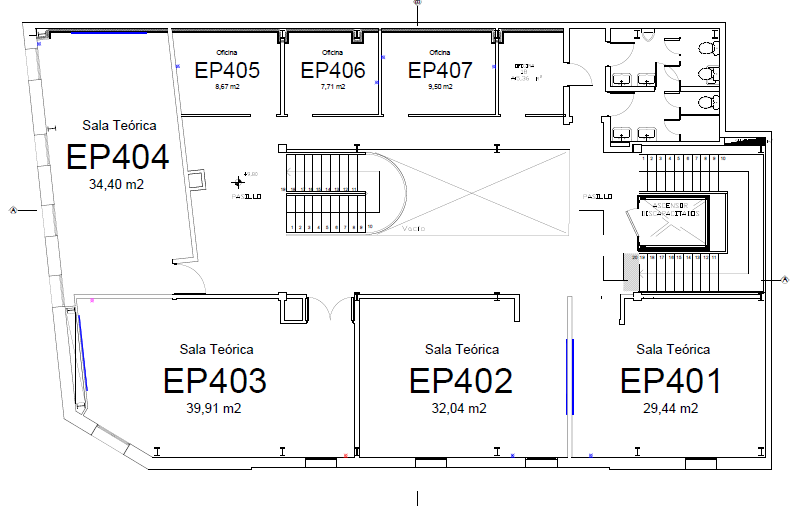 Cuarto Piso